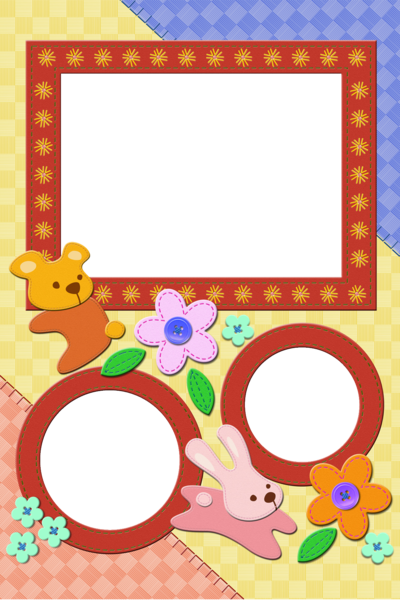 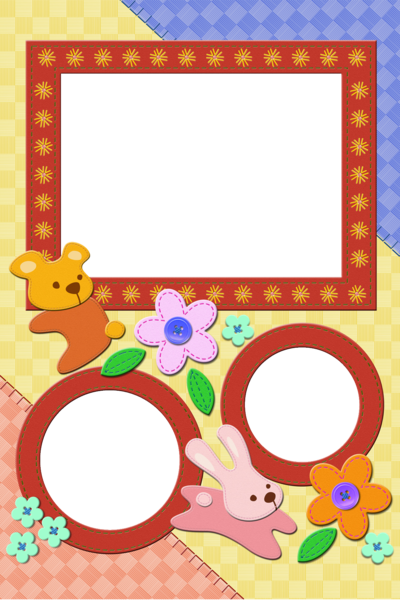 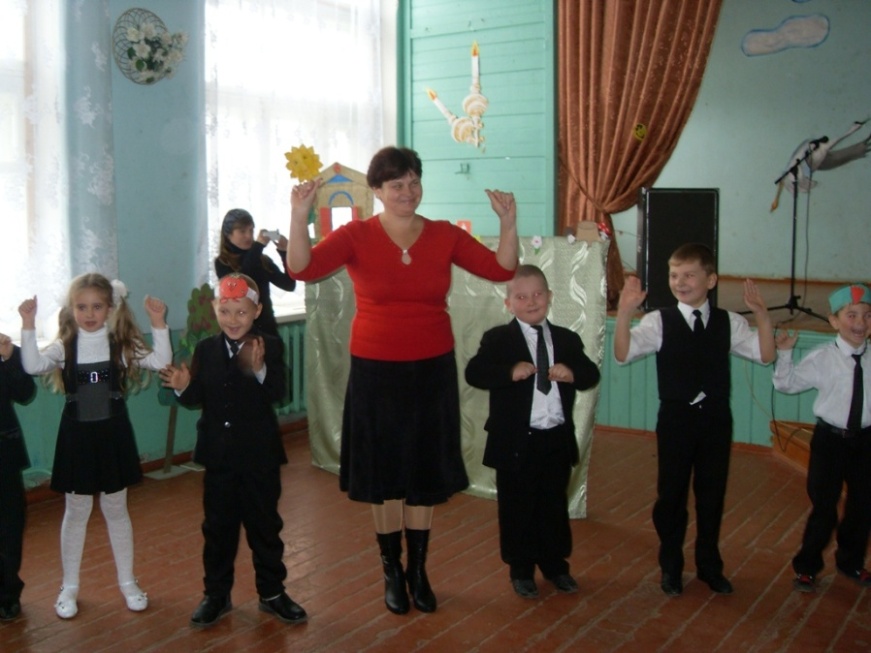 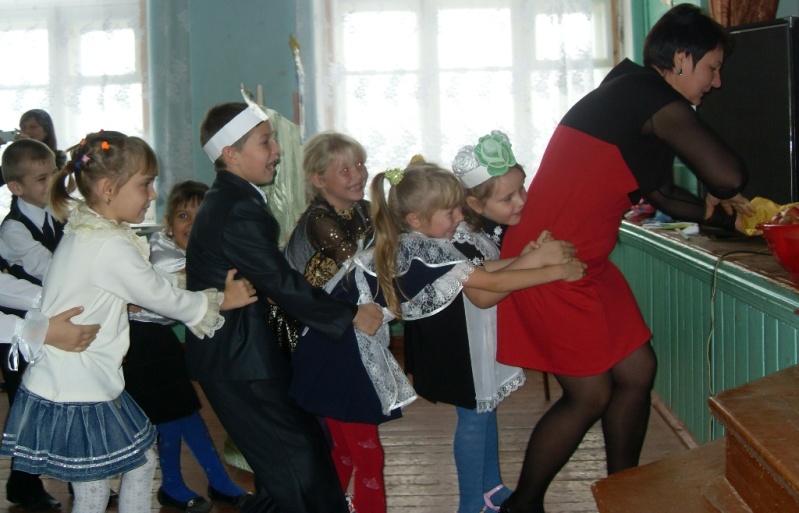 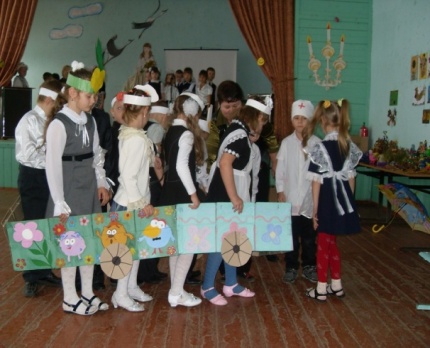 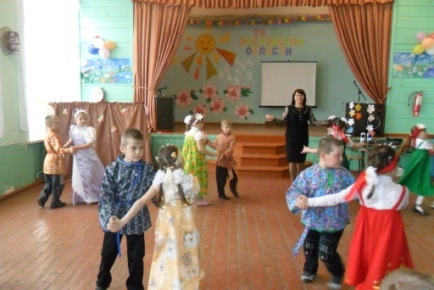 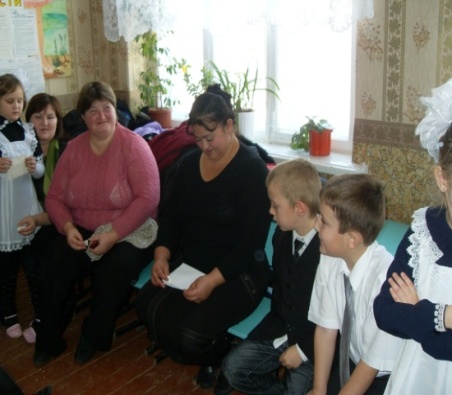 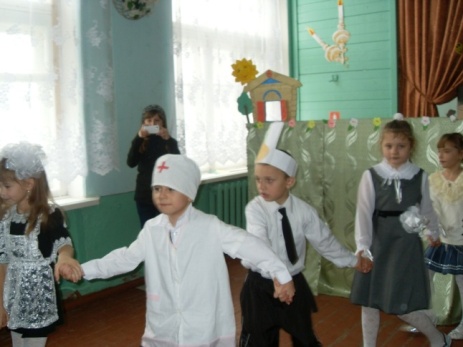 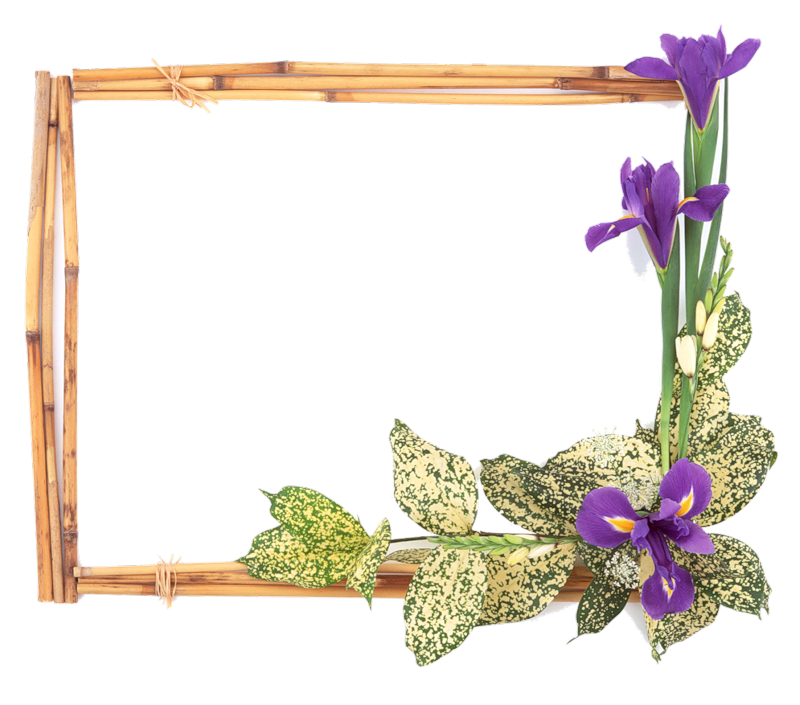 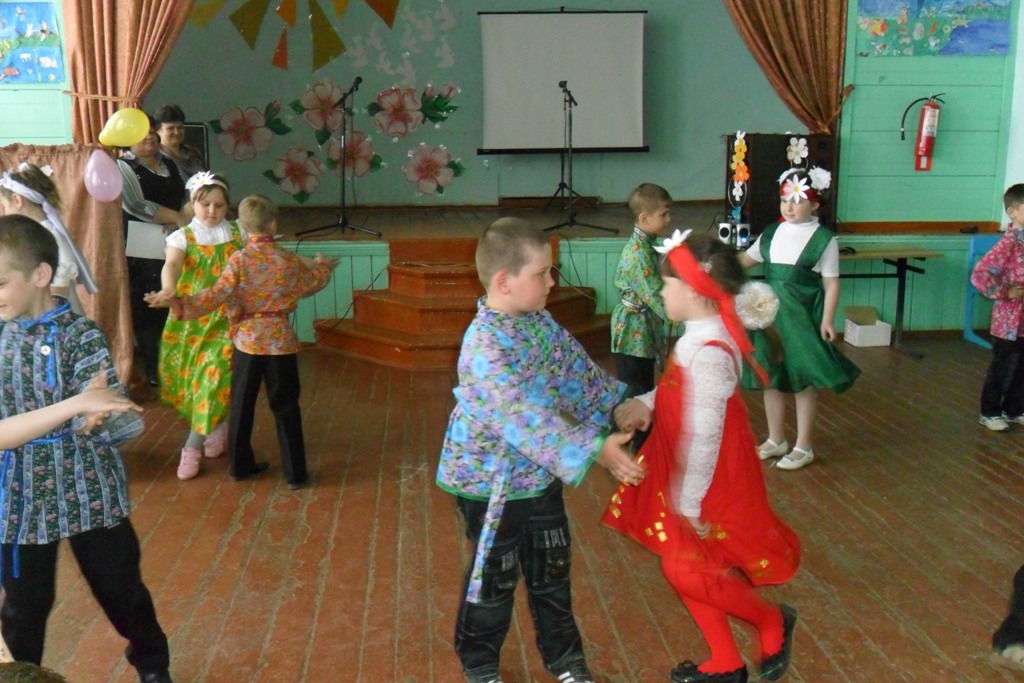 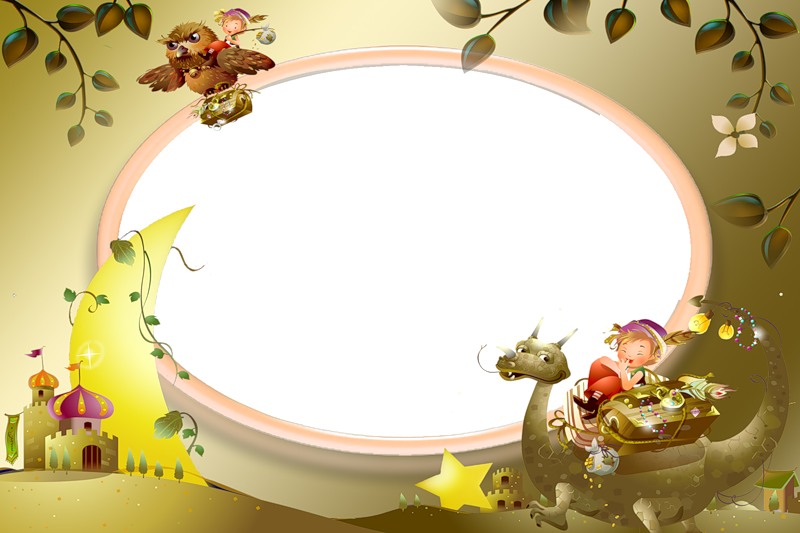 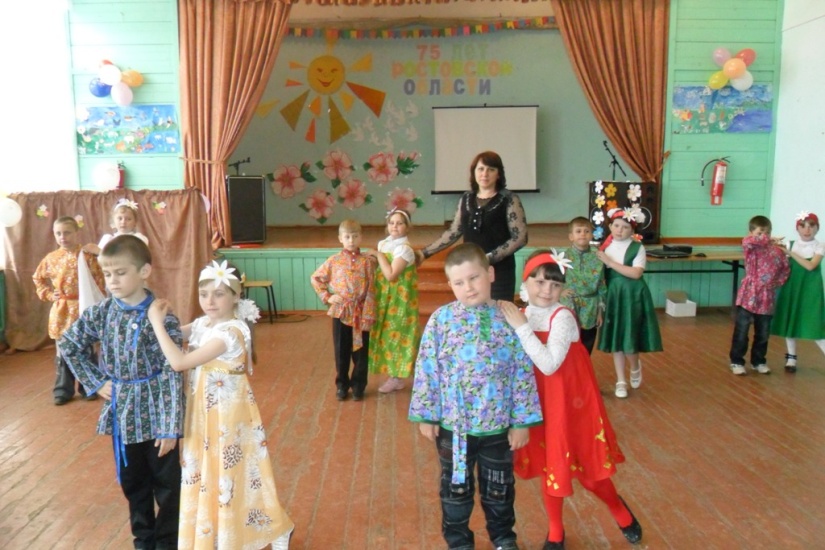 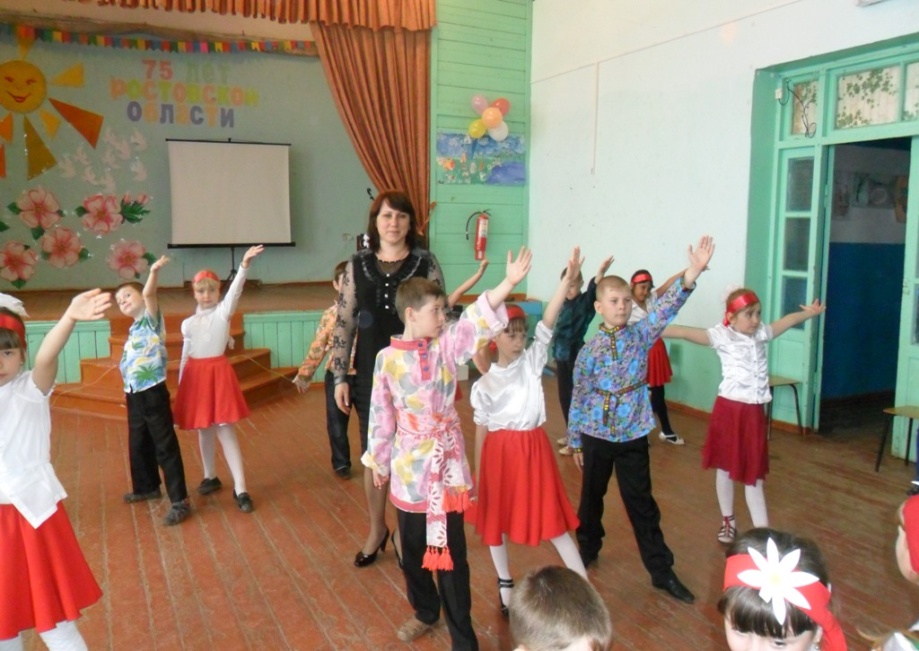 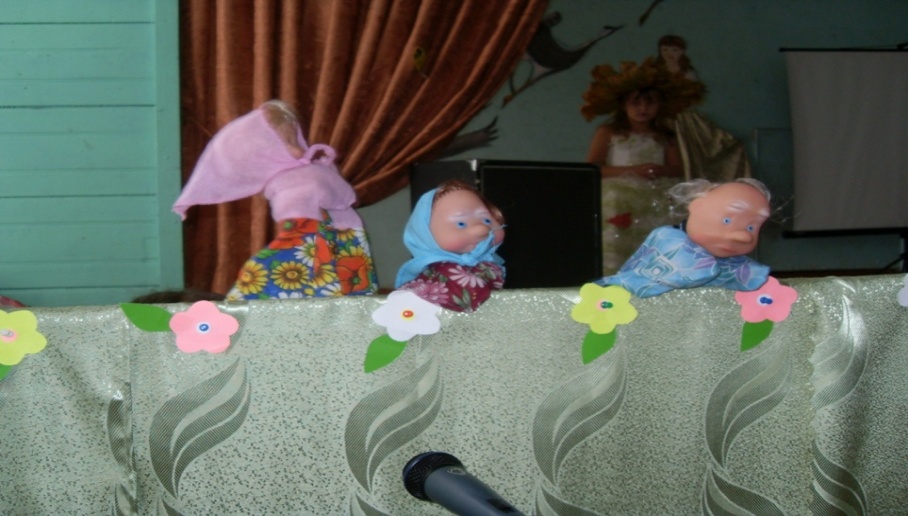 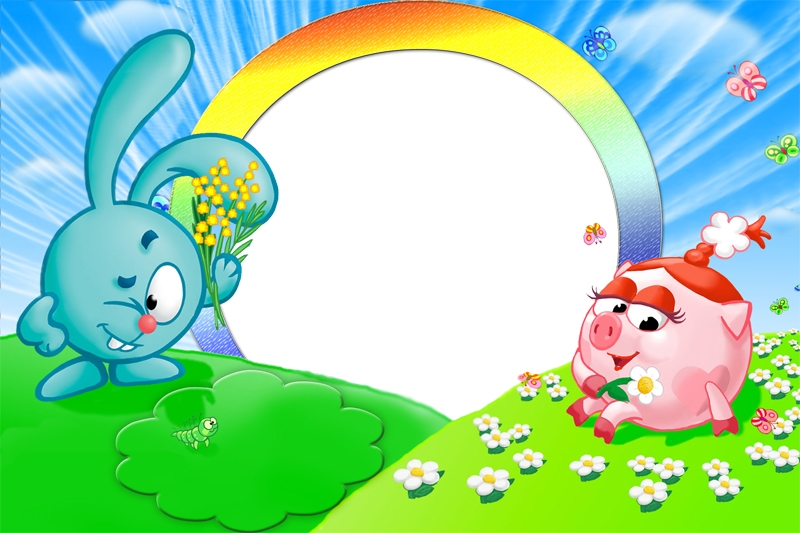 Вслед трудностям приходит облегченье, 
Чтоб так случилось, надо лишь терпенье.
Терпенье открывает путь победам.
Идёт удача за терпеньем следом
Удачи вам и терпенья!